49-2
This work is licensed under a Creative Commons Attribution-ShareAlike 4.0 International License.
Please add this statement to all the videos you create.
English Bible quotes are from the World English Bible US, which is in the public domain.
[Speaker Notes: Ch
49 Cornelius
1. Peter Heals Aeneas – Acts 9:32-35 (Left Top)
2. Tabitha raised – Acts 9:36-43 (Right Top)
3. Cornelius has a vision – Acts 10:1-8 (Right Bottom)
4. Peter’s vision – Acts 10:9-23 (Left Bottom and Center)
5. Cornelius Believes– Acts 10:24 – 11:18 (Left Center)]
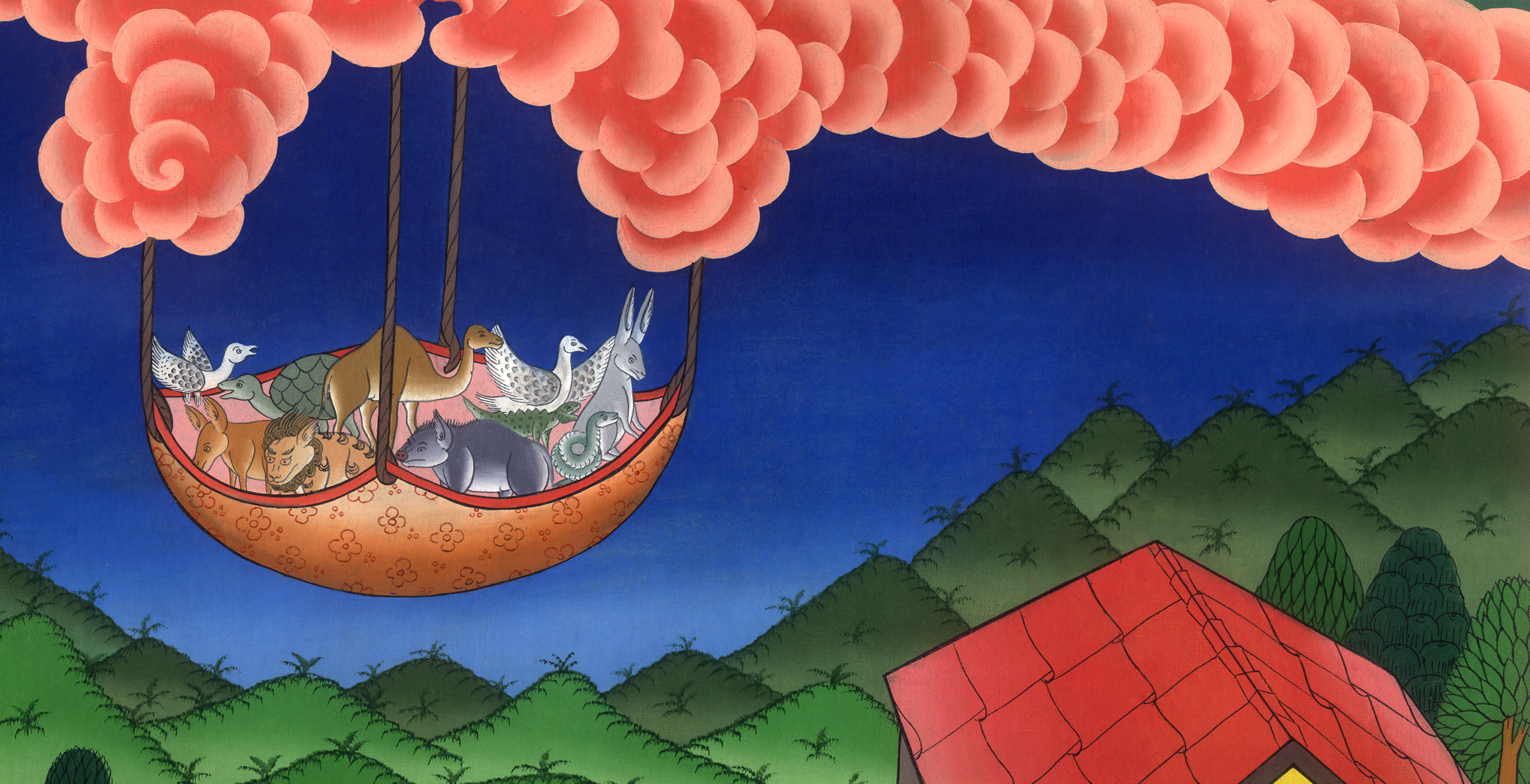 Cornelius and Peter’s visions – Acts 10:1-23
Cornelius and Peter’s visions – Acts 10:1-23
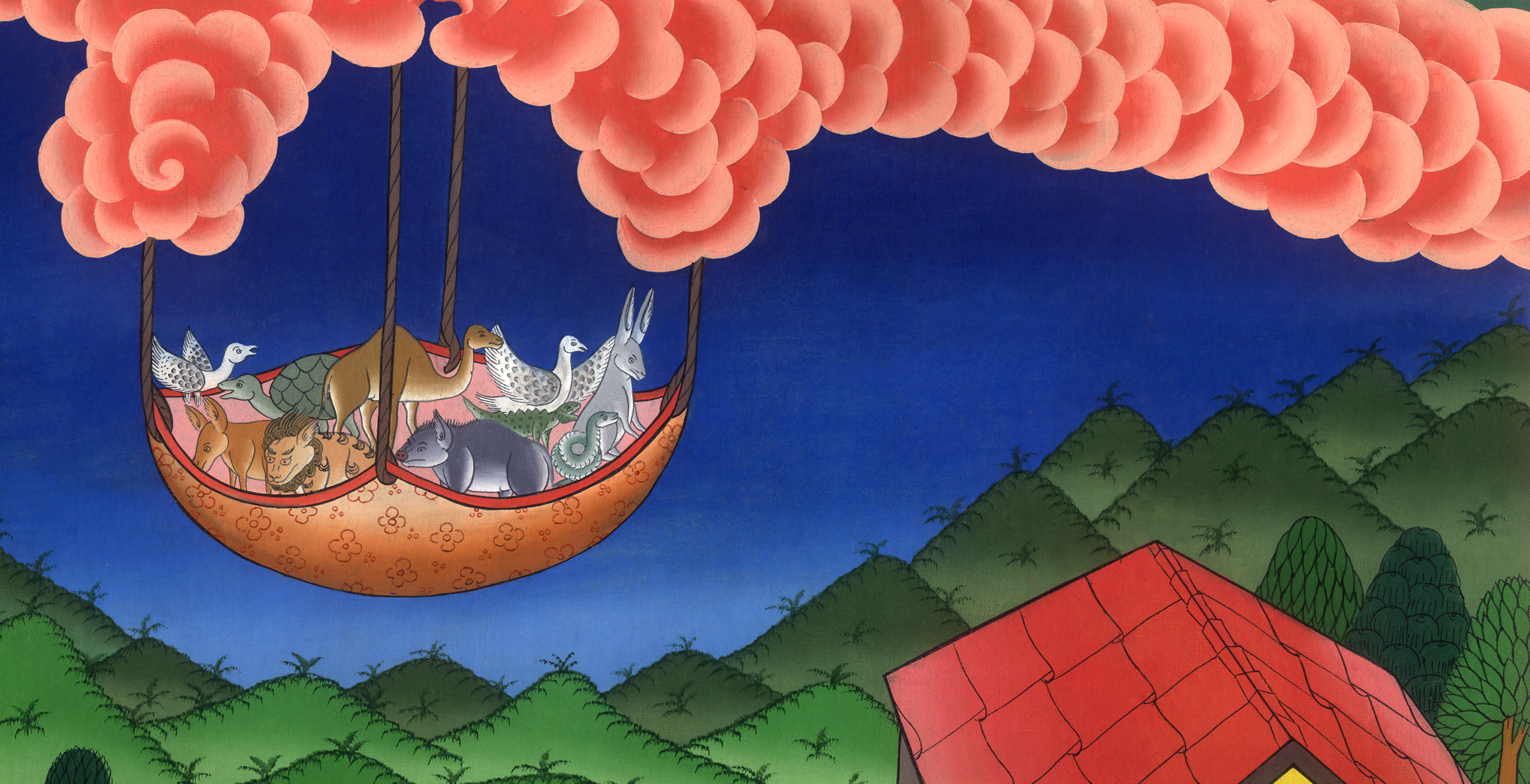 Cornelius and Peter’s visions – Acts 10:1-23
1Now there was a certain man in Caesarea, Cornelius by name, a centurion of what was called the Italian Regiment
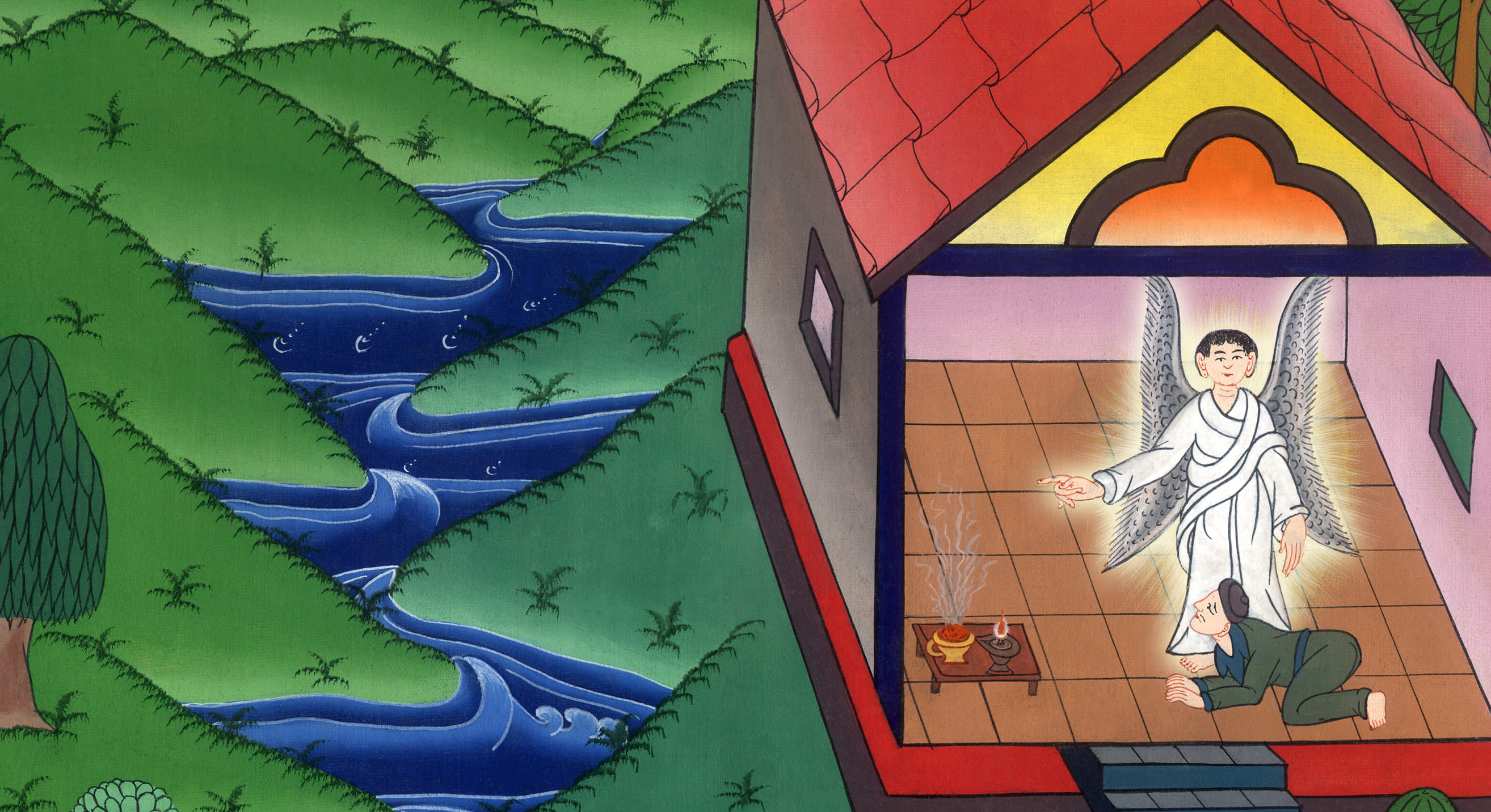 Acts 10:1
2a devout man, and one who feared God with all his house, who gave gifts for the needy generously to the people, and always prayed to God.
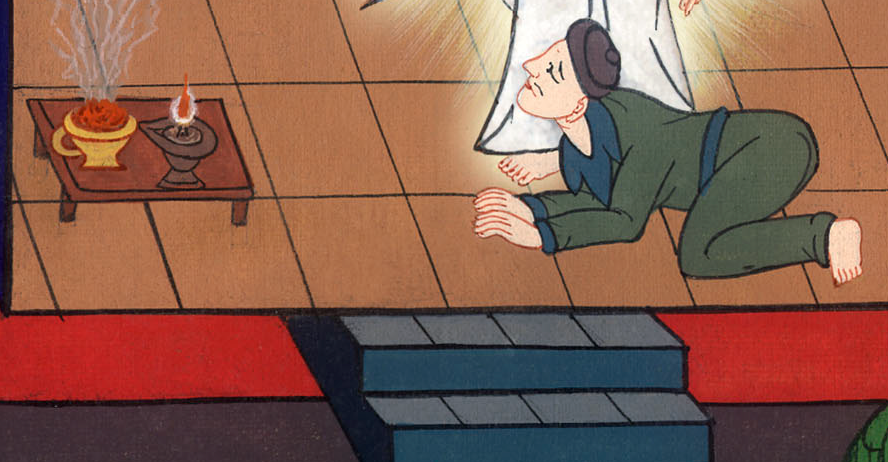 Acts 10:2
3At about the ninth hour of the day, he clearly saw in a vision an angel of God coming to him and saying to him, “Cornelius!”
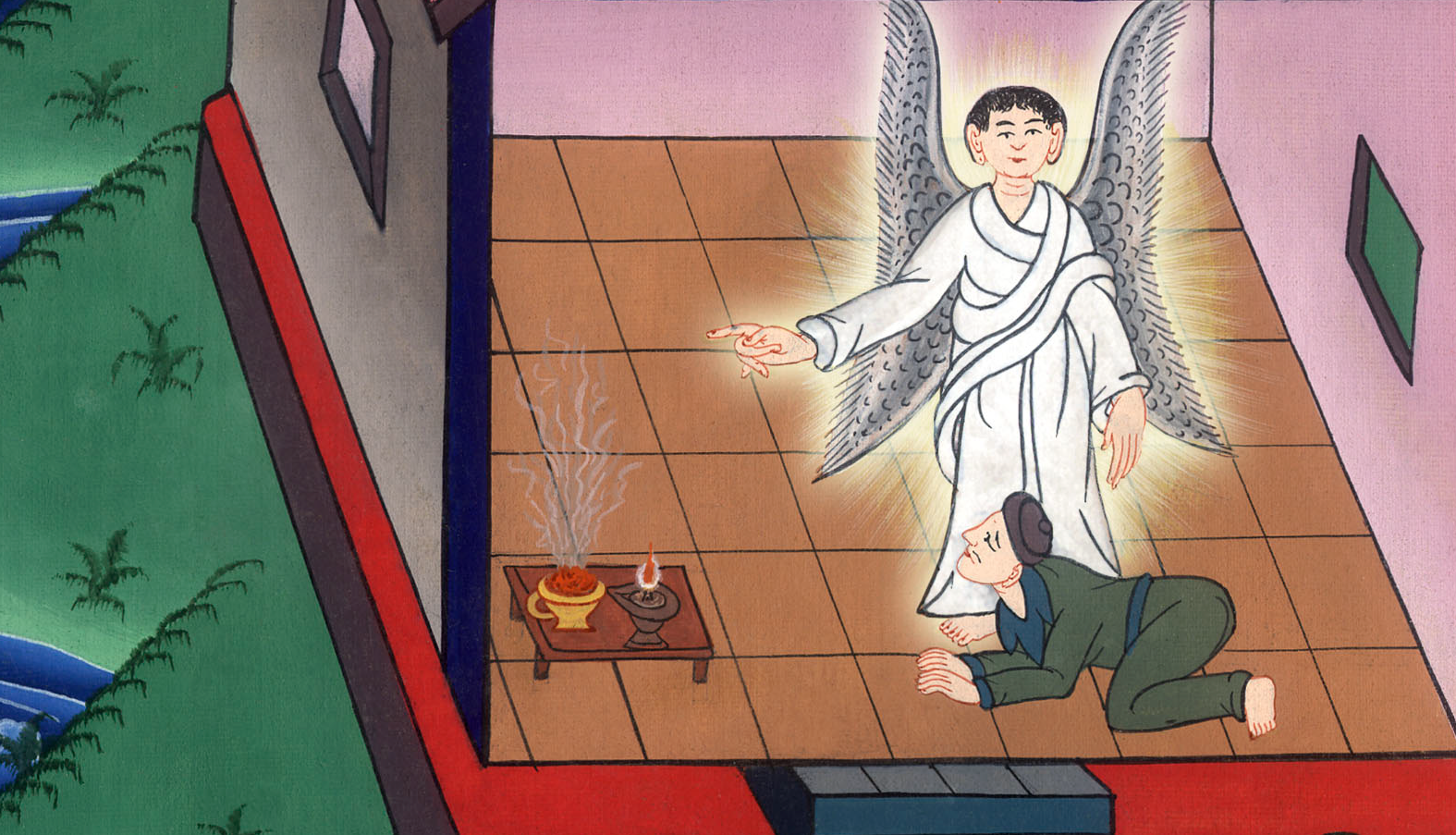 Acts 10:3
4He, fastening his eyes on him and being frightened, said, “What is it, Lord?”
He said to him, “Your prayers and your gifts to the needy have gone up for a memorial before God.
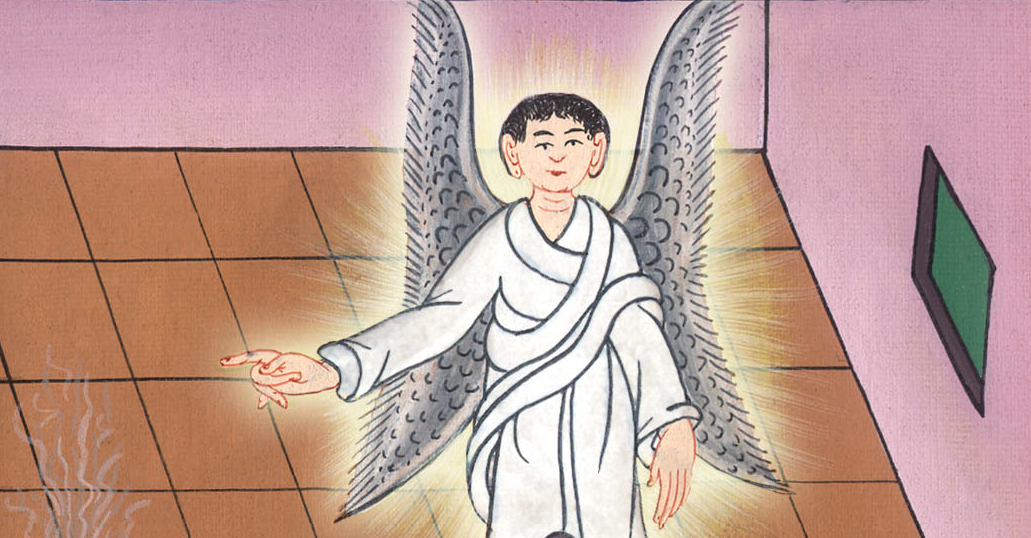 Acts 10:4
5Now send men to Joppa, and get Simon, who is also called Peter. 6He is staying with a tanner named Simon, whose house is by the seaside.
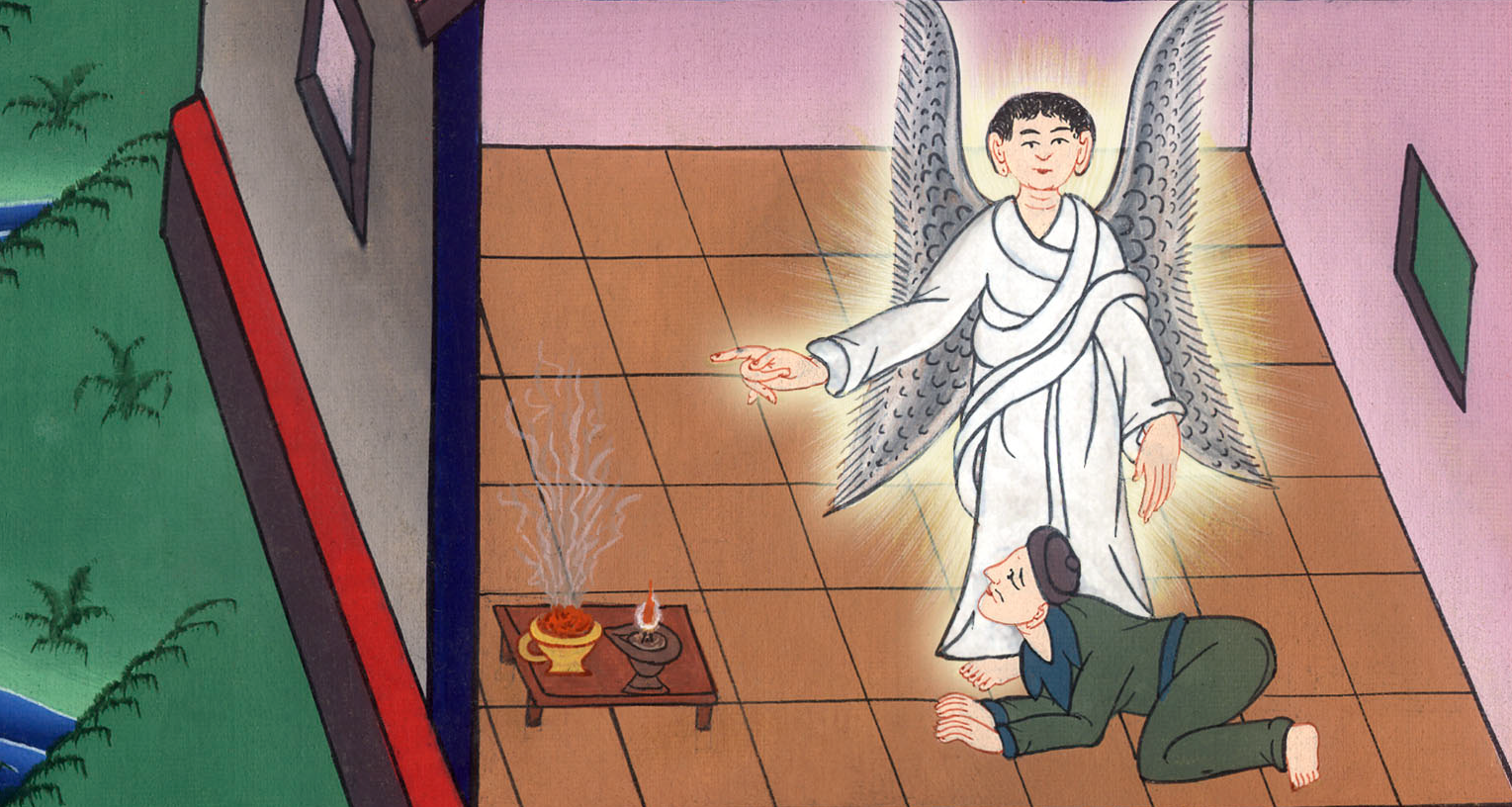 Acts 10:5,6
7When the angel who spoke to him had departed, Cornelius called two of his household servants and a devout soldier of those who waited on him continually. 8Having explained everything to them, he sent them to Joppa.
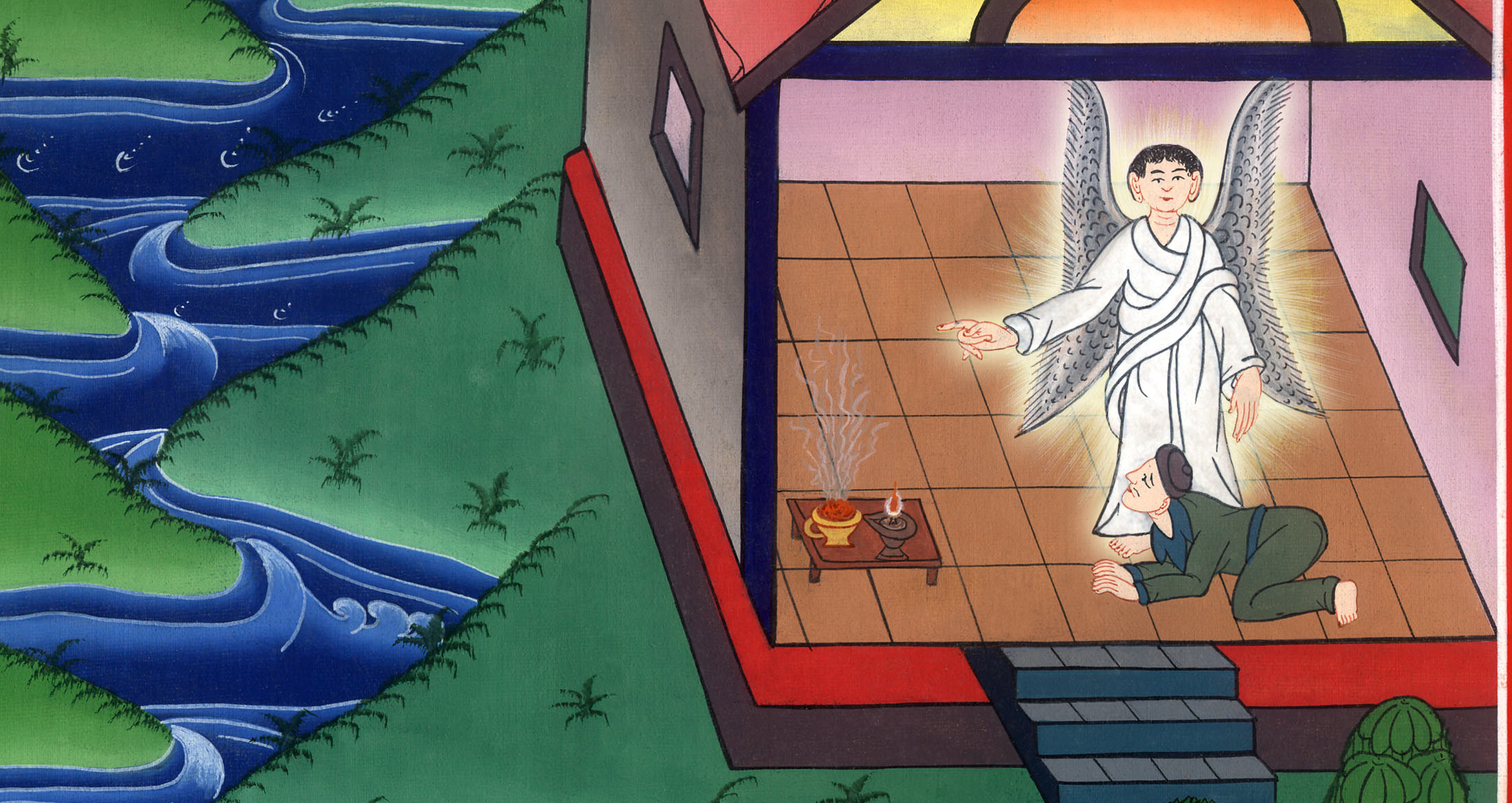 Acts 10:7,8
9Now on the next day as they were on their journey and got close to the city, Peter went up on the housetop to pray at about noon.
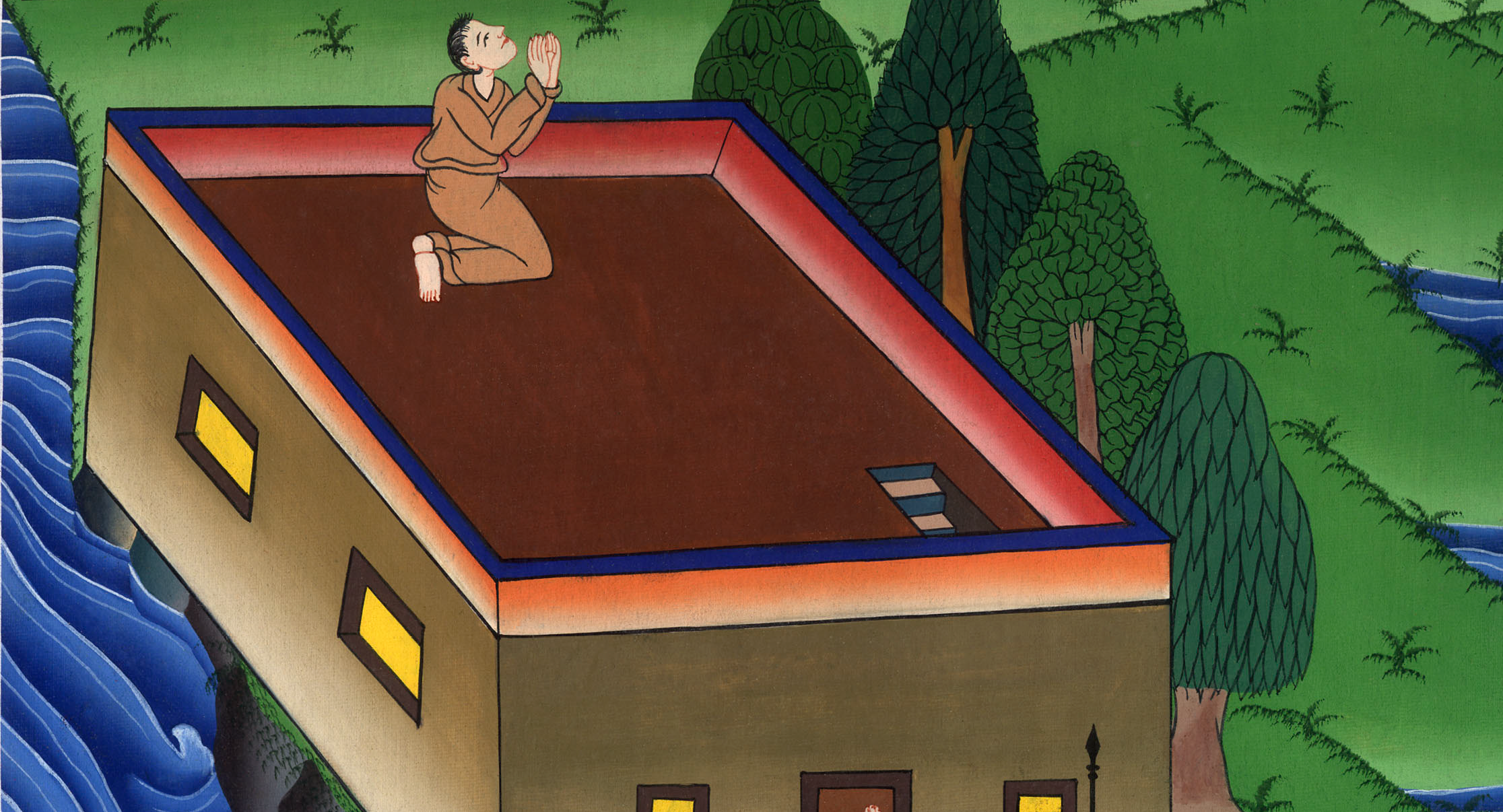 Acts 10:9
10He became hungry and desired to eat, but while they were preparing, he fell into a trance.
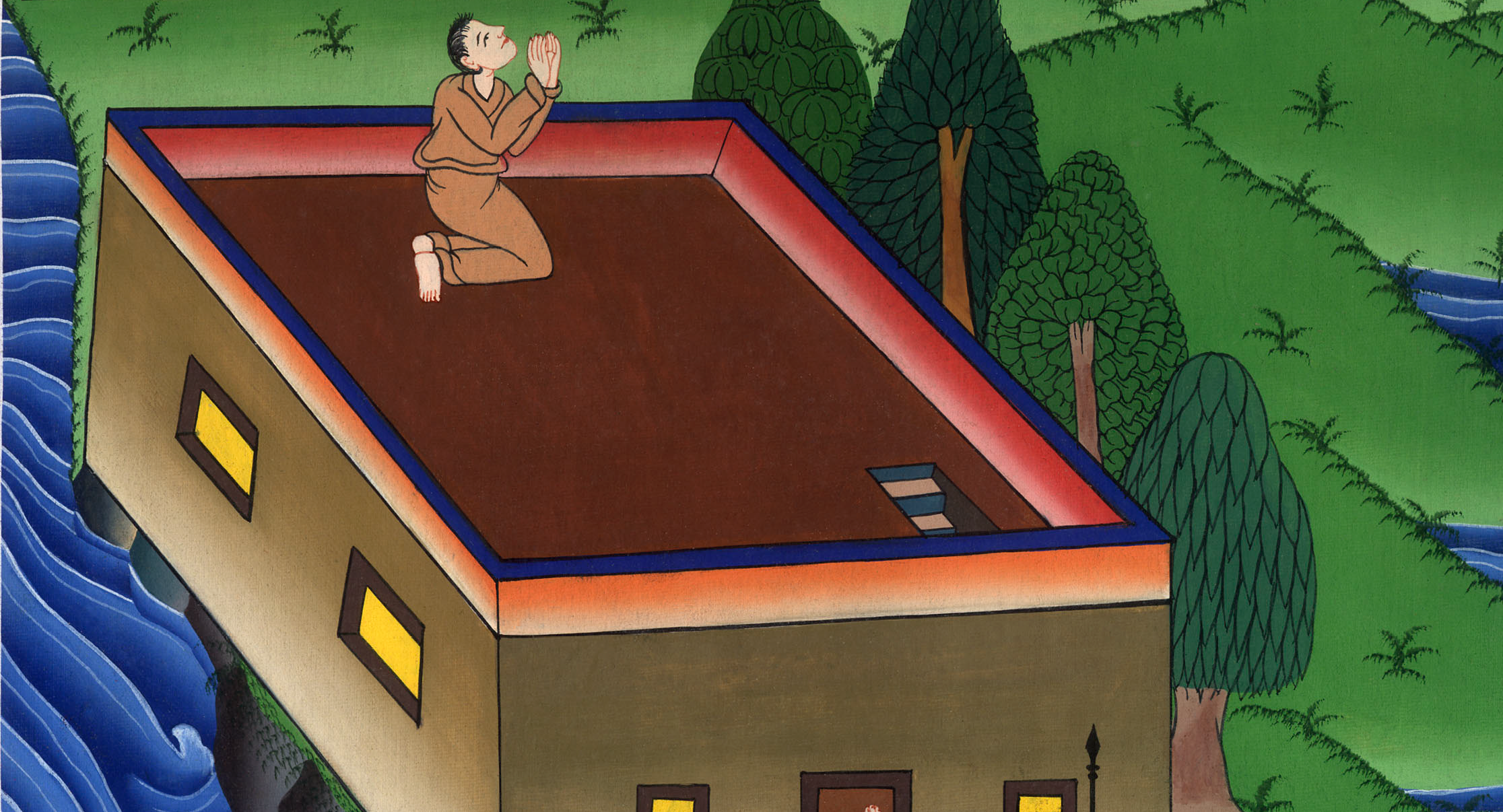 Acts 10:10
11He saw heaven opened and a certain container descending to him, like a great sheet let down by four corners on the earth,
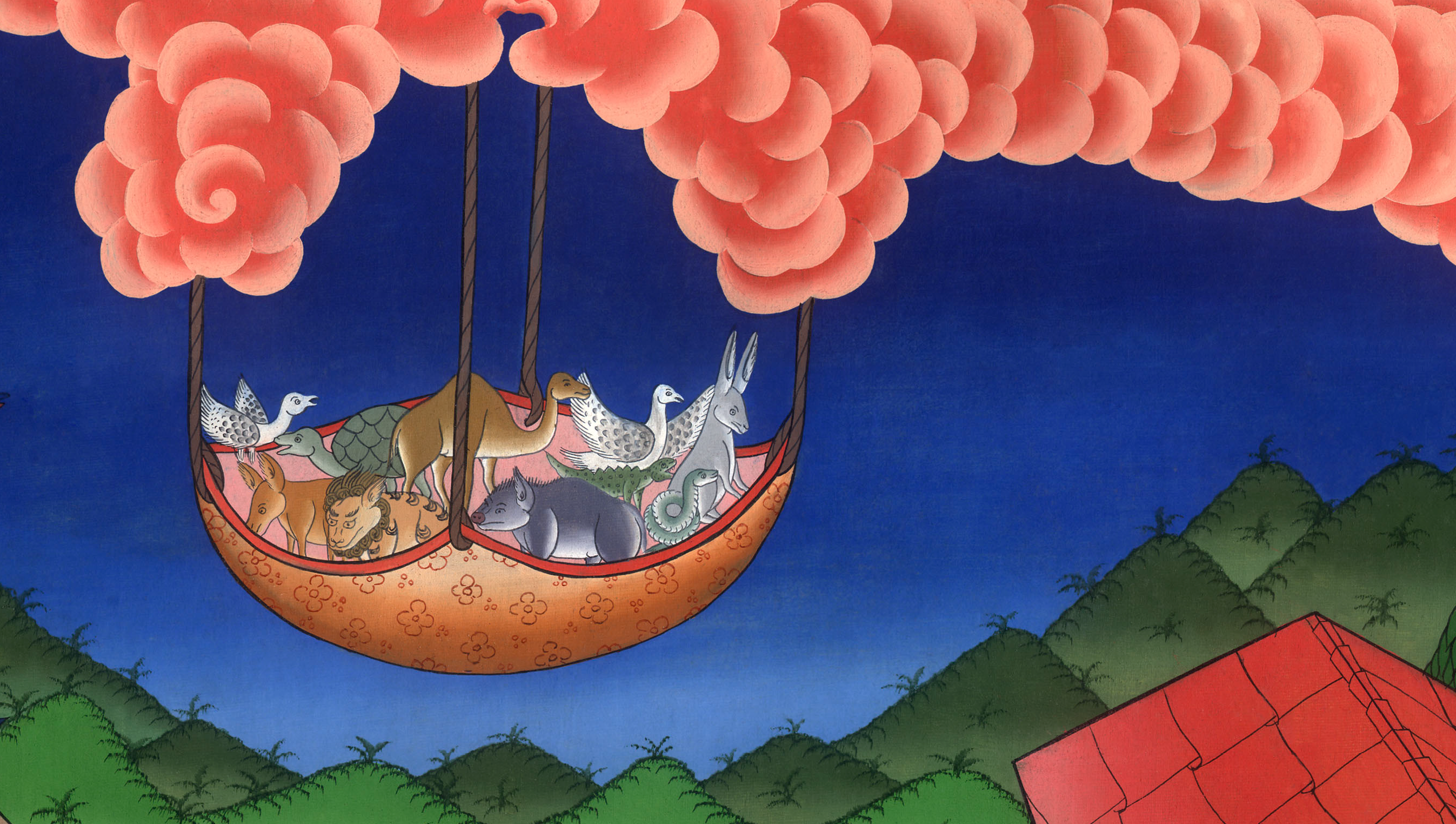 Acts 10:11
12in which were all kinds of four-footed animals of the earth, wild animals, reptiles, and birds of the sky. 13A voice came to him, “Rise, Peter, kill and eat!”
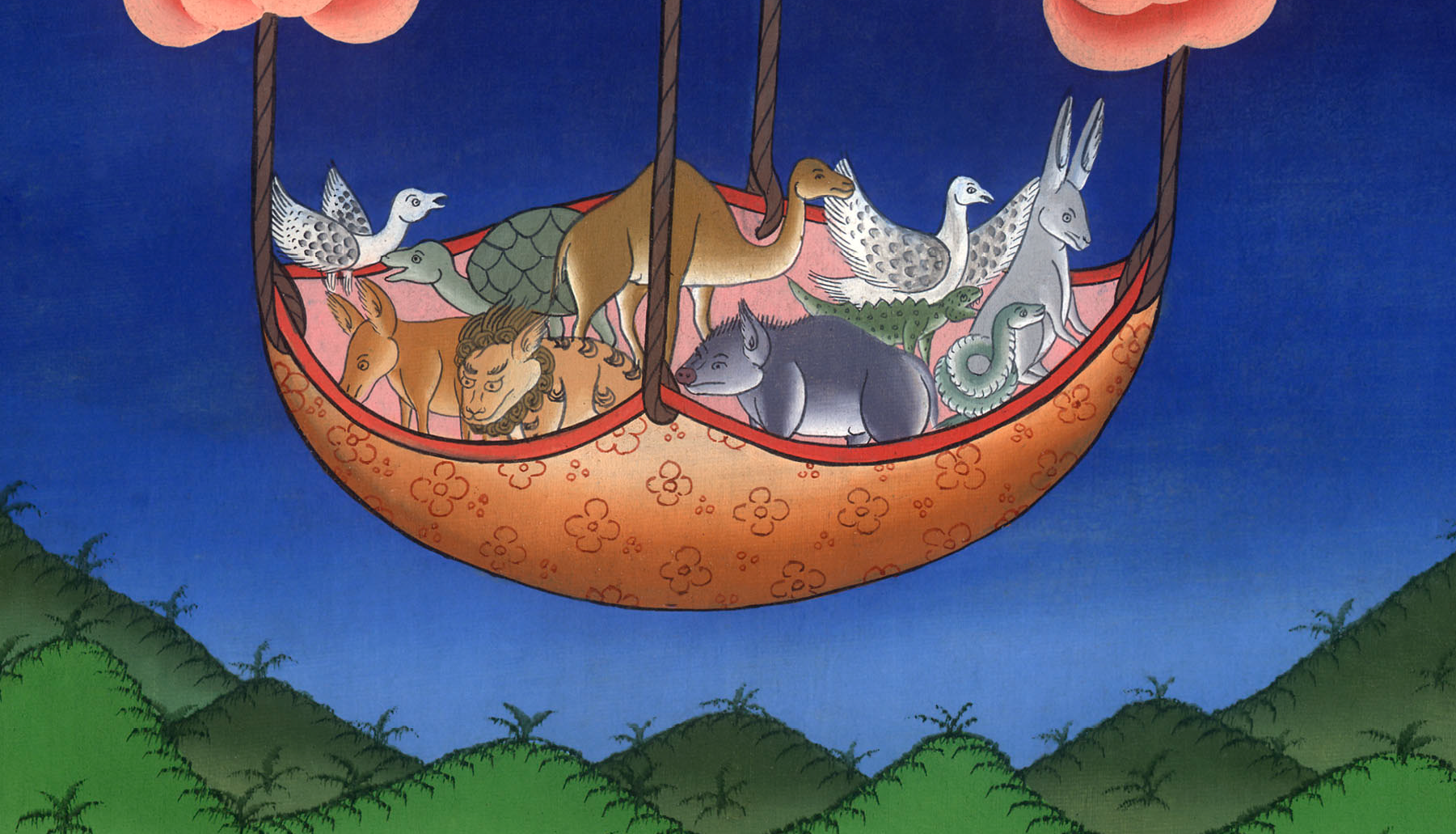 Acts 10:12,13
14But Peter said, “Not so, Lord; for I have never eaten anything that is common or unclean.”
15A voice came to him again the second time, “What God has cleansed, you must not call unclean.”
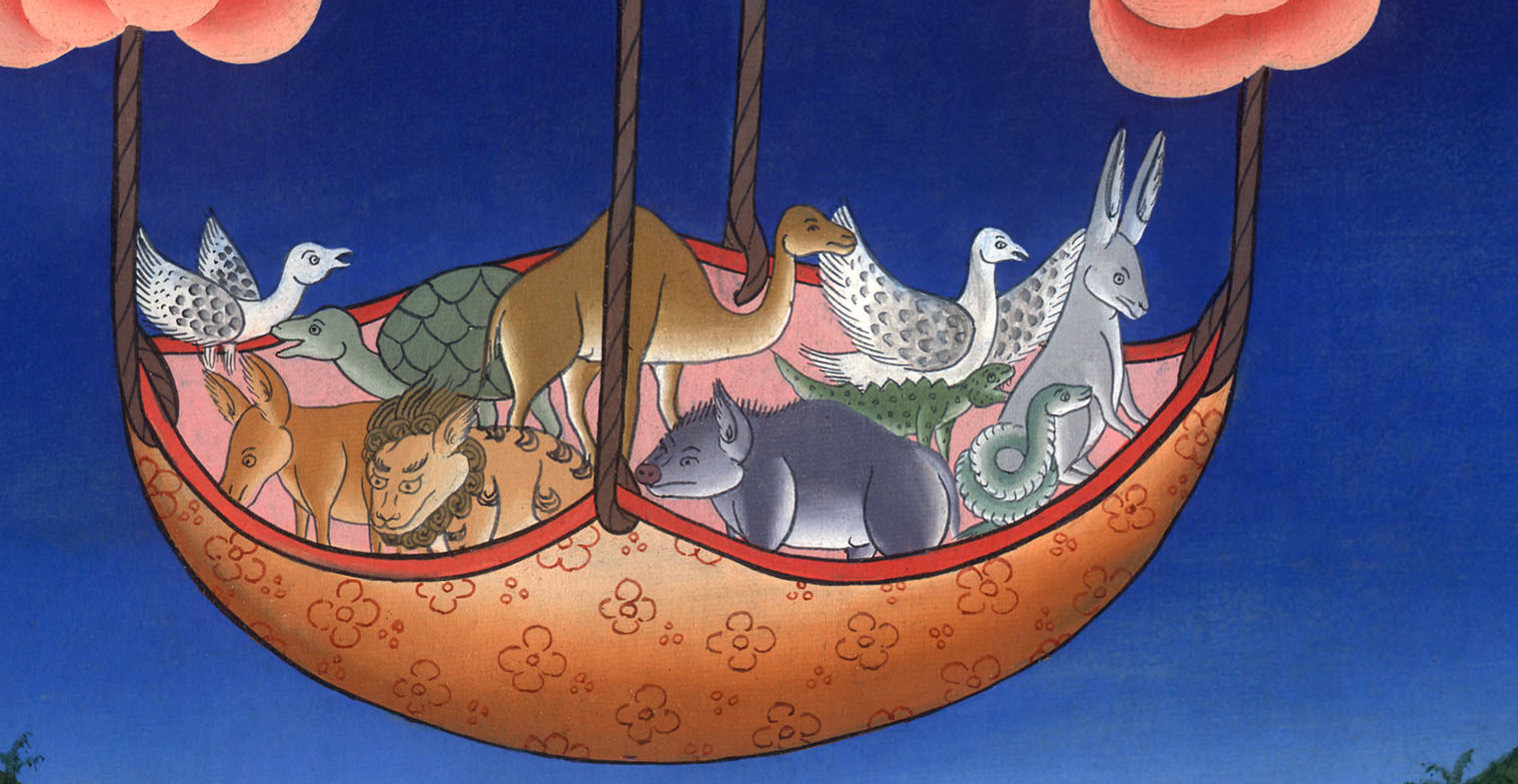 Acts 10:14,15
16This was done three times, and immediately the thing was received up into heaven.
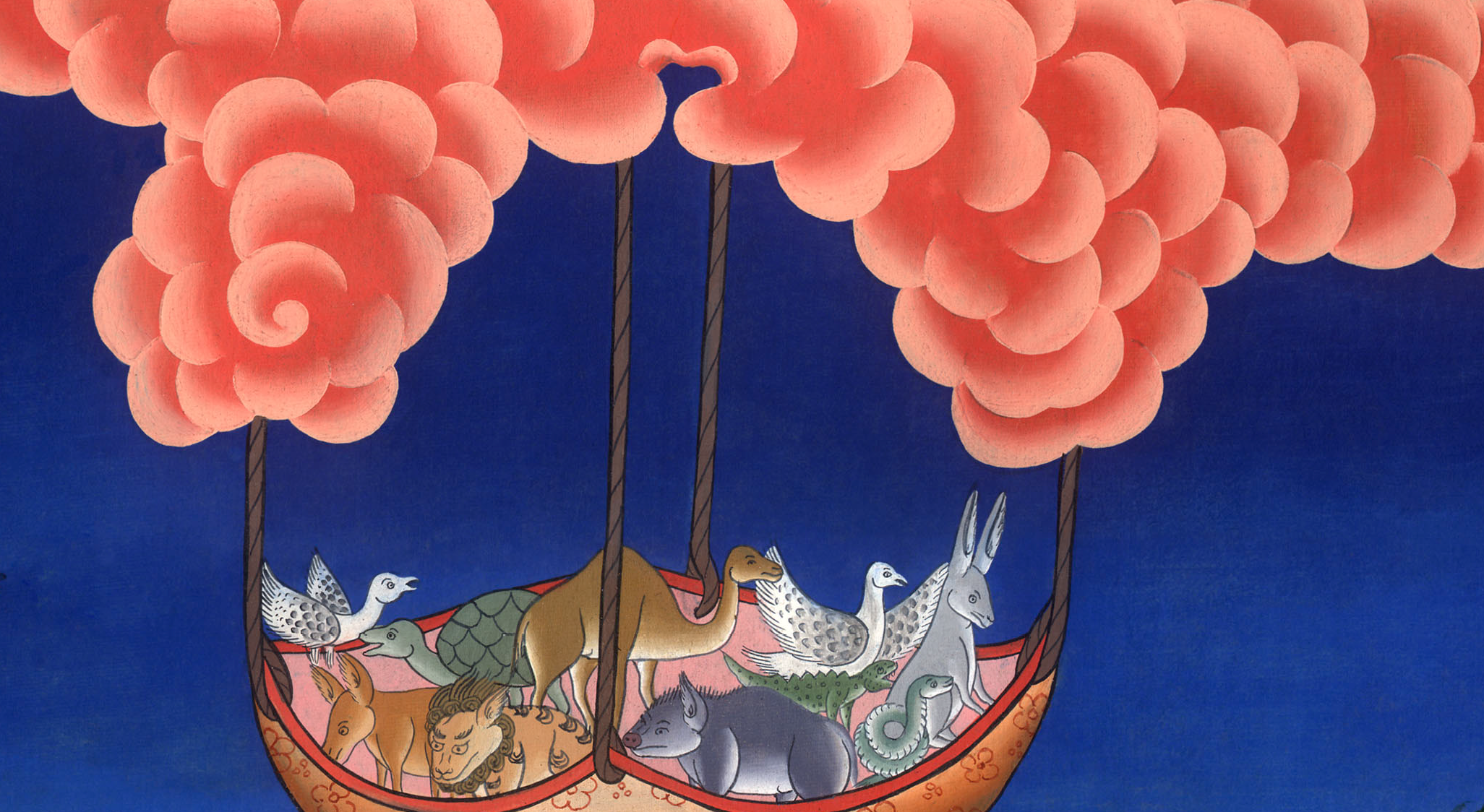 Acts 10:16
17Now while Peter was very perplexed in himself what the vision which he had seen might mean, behold, the men who were sent by Cornelius, having made inquiry for Simon’s house, stood before the gate, 18and called and asked whether Simon, who was also called Peter, was lodging there.
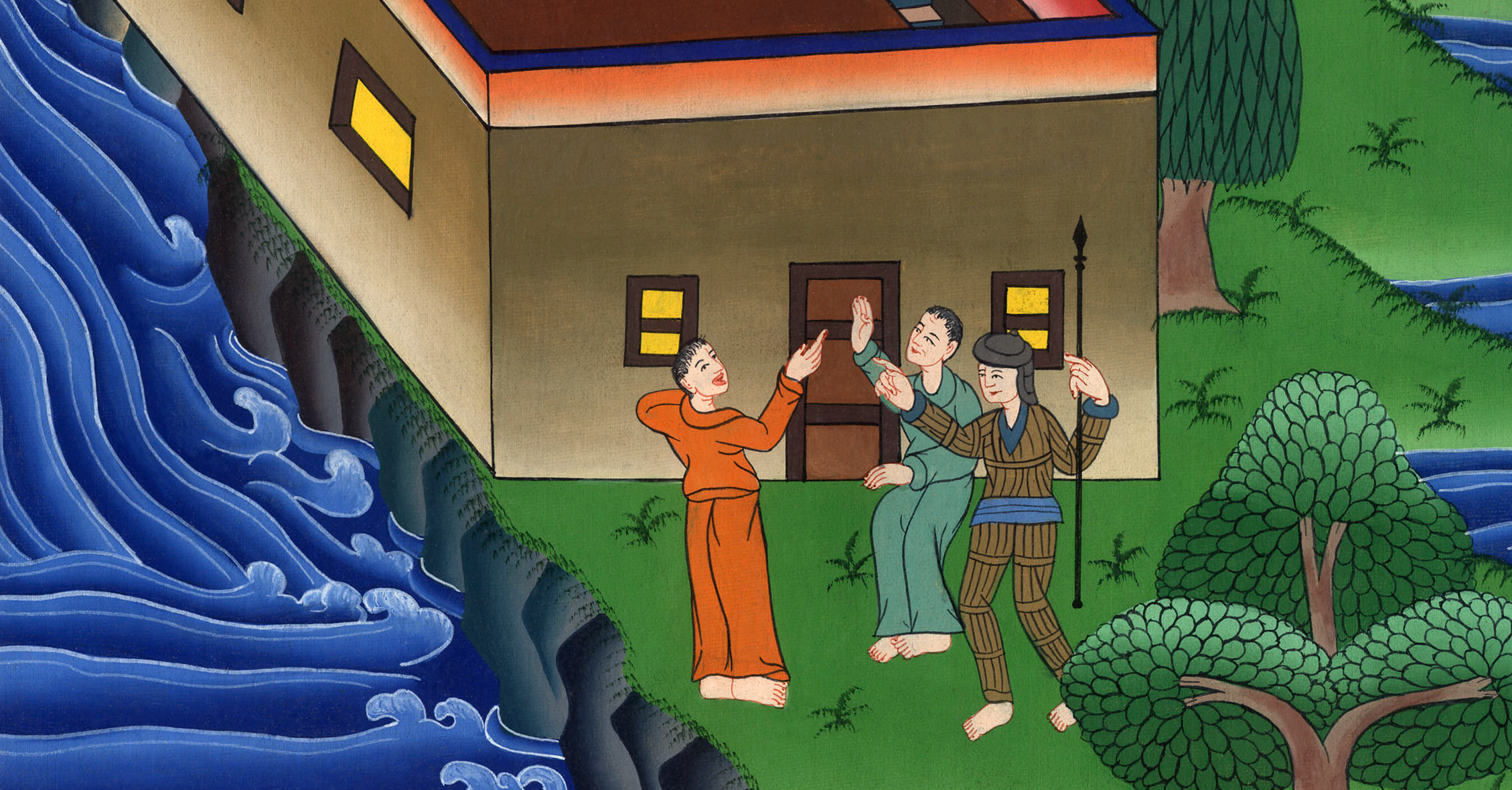 Acts 10:17,18
19While Peter was pondering the vision, the Spirit said to him, “Behold, three men seek you. 20But arise, get down, and go with them, doubting nothing; for I have sent them.”
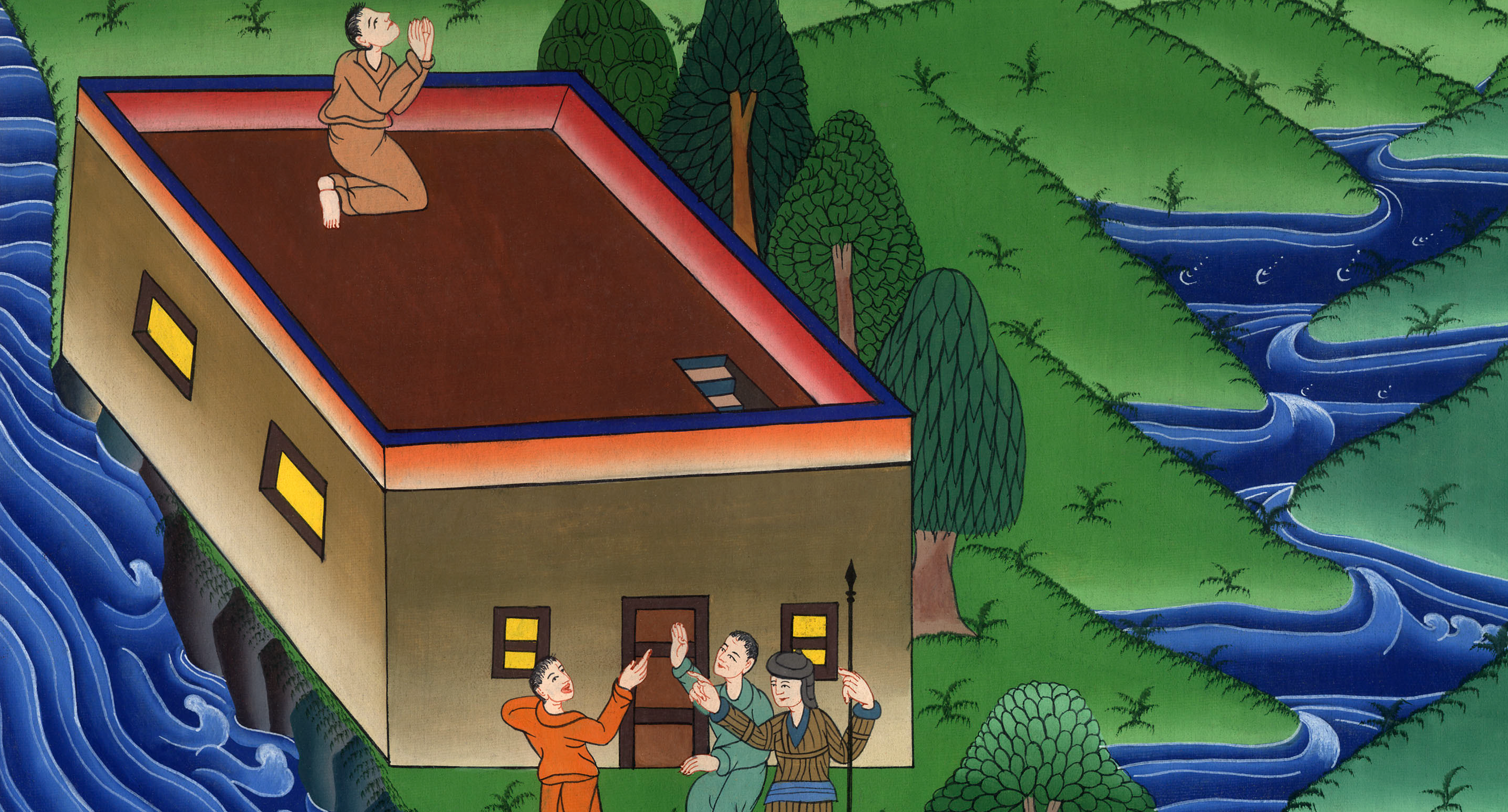 Acts 10:19,20
21Peter went down to the men, and said, “Behold, I am he whom you seek. Why have you come?”
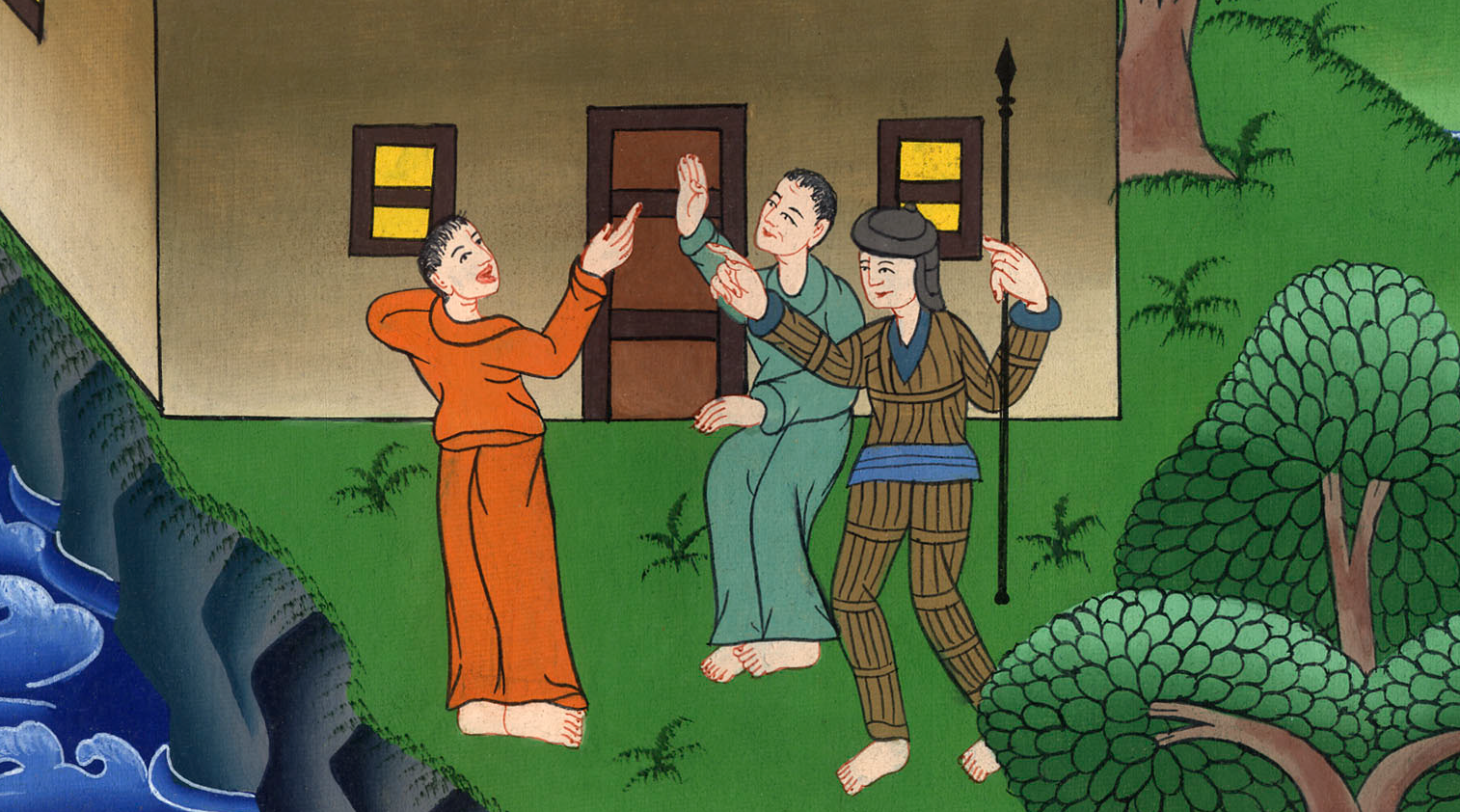 Acts 10:21
22They said, “Cornelius, a centurion, a righteous man and one who fears God, and well spoken of by all the nation of the Jews, was directed by a holy angel to invite you to his house, and to listen to what you say.”
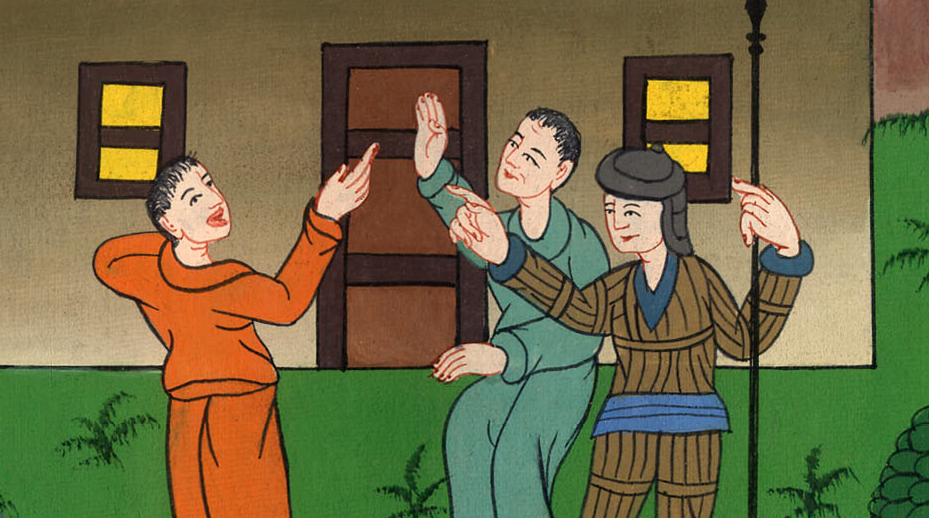 Acts 10:22
23So he called them in and provided a place to stay.
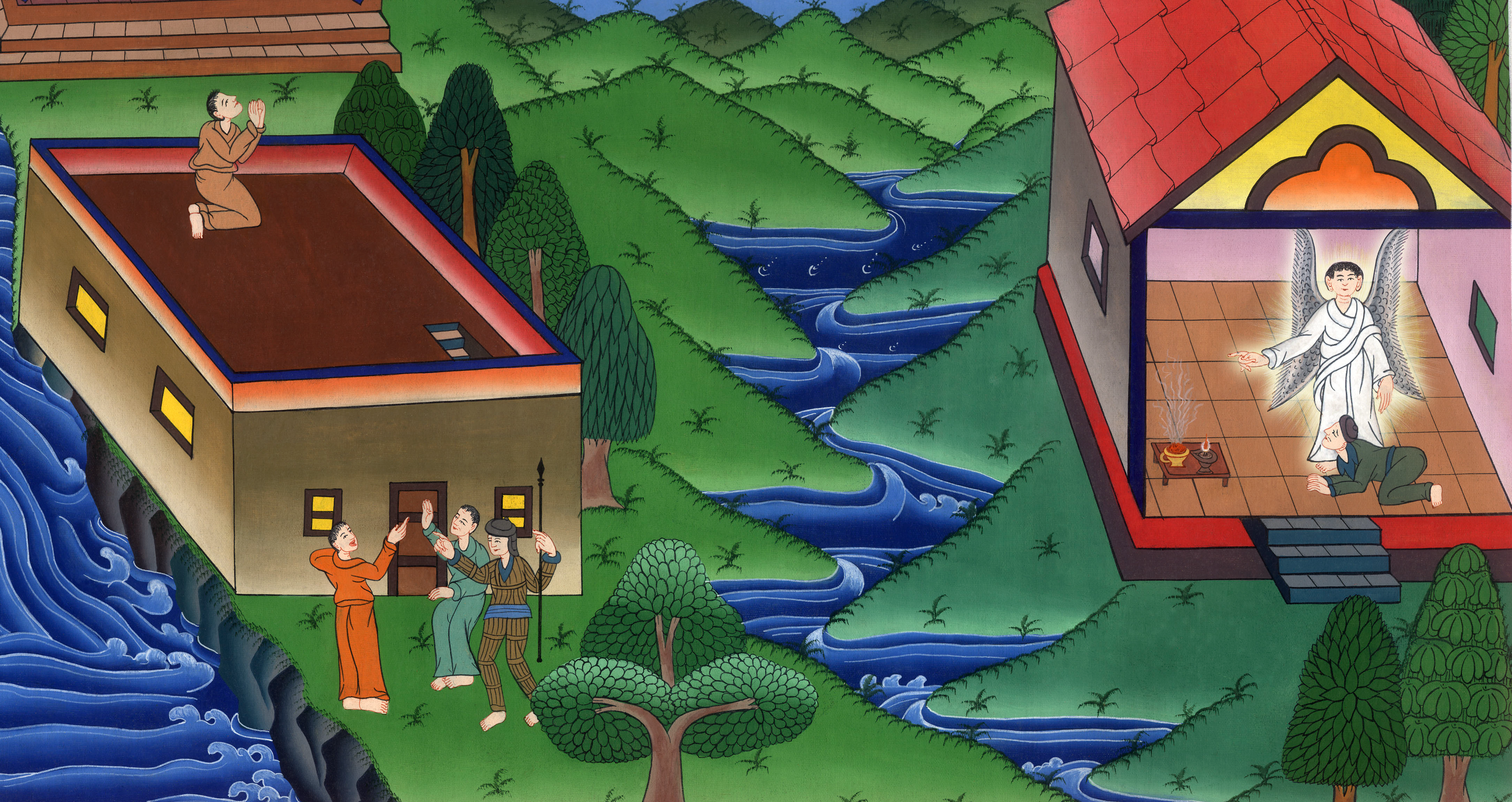 Acts 10:23